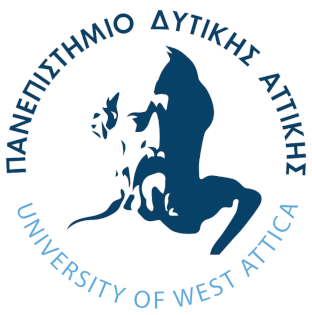 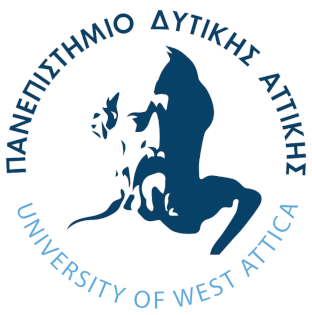 COVID- 19 KAI ΥΓΙΕΙΝΗ ΤΡΟΦΙΜΩΝΚωνσταντίνος Καραμαλής, Ευαγγελία ΚουτλήΤμήμα Δημόσιας και Κοινοτικής Υγείας, Σχολή Δημόσιας Υγείας, Πανεπιστήμιο Δυτικής Αττικής
ΑΠΟΤΕΛΕΣΜΑΤΑ
ΕισαγωγH
Η πανδημία της νόσου COVID- 19 φαίνεται να έχει επιρροές στους τομείς της καθημερινότητας του ατόμου, διαμορφώνοντας καινούργιες συνήθειες που σχετίζονται με την ατομική υγιεινή και ασφάλεια. Παρατηρείται ότι πολλές από αυτές τις αλλαγές σχετίζονται με τα τρόφιμα, και κυρίως με την υγιεινή και ασφάλεια των τροφίμων τόσο σε οικιακό επίπεδο όσο και σε εξωτερικό επίπεδο (εστίαση, σούπερ μάρκετ).
Γνωσεισ για την νοσο covid-19
συμπεριφορεσ
ΣκοπOς
Ο σκοπός της παρούσας έρευνας είναι 
η διαπίστωση του επιπέδου γνώσεων και ενημέρωσης του πληθυσμού σχετικά με τη λοίμωξη της νόσου COVID- 19 και συγκεκριμένα τη μετάδοσή της μέσω των τροφίμων.
οι συμπεριφορές που υιοθετήθηκαν κατά την διάρκεια των εγκλεισμών και αν συνεχίζουν να υπάρχουν έως και σήμερα.
ΥλικA και ΜEθοδος
Σε πρώτο επίπεδο, πραγματοποιήθηκε βιβλιογραφική ανασκόπηση επιστημονικών άρθρων σχετικά με την νόσο COVID-19 και την υγιεινή και ασφάλεια τροφίμων. Εν συνεχεία, συντάχθηκε ένα ερωτηματολόγιο το οποίο βοηθά στην κατανόηση των συμπεριφορών που καλλιεργήθηκαν εν μέσω της πανδημίας. Το ερωτηματολόγιο απαντήθηκε συνολικά από 305 άτομα από 18 έως 65 ετών.
[Speaker Notes: Για να αλλάξετε αυτή την αφίσα, αντικαταστήστε το δείγμα περιεχομένου με το δικό σας. Εναλλακτικά, εάν προτιμάτε να ξεκινήσετε από μια καθαρή επιφάνεια, χρησιμοποιήστε το κουμπί "Νέα διαφάνεια" στην Κεντρική καρτέλα για να προσθέσετε μια νέα σελίδα και, στη συνέχεια, τοποθετήστε το κείμενο και το περιεχόμενό σας στα κενά πλαίσια ελέγχου. Εάν χρειάζεστε περισσότερα σύμβολα κράτησης θέσης για τίτλους, υπότιτλους ή σώμα κειμένου, αντιγράψτε οποιοδήποτε από τα υπάρχοντα πλαίσια κράτησης θέσης και σύρετε το νέο πλαίσιο στο σημείο που θέλετε.]
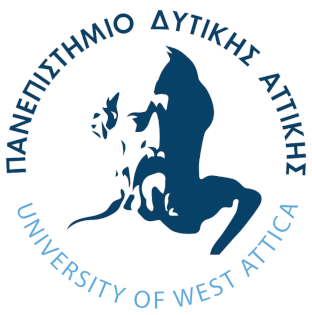 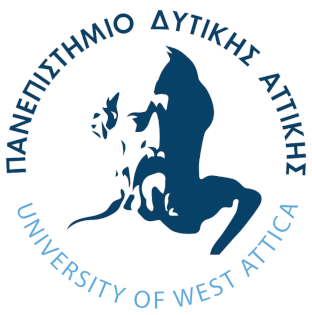 COVID- 19 KAI ΥΓΙΕΙΝΗ ΤΡΟΦΙΜΩΝΚωνσταντίνος Καραμαλής, Ευαγγελία ΚουτλήΤμήμα Δημόσιας και Κοινοτικής Υγείας, Σχολή Δημόσιας Υγείας, Πανεπιστήμιο Δυτικής Αττικής
ΑΠΟΤΕΛΕΣΜΑΤΑ
ΣΥΜΠΕΡΑΣΜΑΤΑ
Με την ανάλυση των αποτελεσμάτων, γίνεται αντιληπτό ότι μετά το πέρας των εγκλεισμών υπάρχει μια επανάπαυση ως προς την επικινδυνότητα της νόσου καθώς καταγράφηκε μείωση των μέτρων ατομικής υγιεινής όπως για παράδειγμα το πλύσιμο των χεριών και των προϊόντων.
Γενικεσ γνωσεισ
ΑΝΑΦΟΡΕΣ
1. Raquel Martins, Carolina Capitão, Mónica Fialho, Rodrigo Feteira-Santos, Ana Virgolino, Ricardo R. Santos, Violeta Alarcão, Marlene Silva, Miguel Arriaga, Pedro Graça, Maria João Gregório, Osvaldo Santos. Are beliefs and attitudes about COVID-19 associated with self-perceived changes in food consumption? Results from a nationwide survey during lockdown. Appetite. 168, 2021.

2. Merlyn S. Thomas, Yaohua Feng. Consumer risk perception and trusted sources of food safety information during the COVID-19 pandemic. Food Control. 2021, Τόμ. 130.

3. Karen Byrd, EunSol Her, Alei Fan, Barbara Almanza, Yiran Liu, Stephen Leitch. Restaurants and COVID-19: What are consumers’ risk perceptions about restaurant food and its packaging during the pandemic? International Journal of Hospitality Management. 2021, Τόμ. 94.

4. Sangha Han, Pantu Kumar Roy, Md Iqbal Hossain, Kye-Hwan Byun, Changsun Choi, Sang-Do Ha. COVID-19 pandemic crisis and food safety: Implications and inactivation strategies. Trends in Food Science & Technology. 2021, Τόμ. 109, σσ. 25-36.

5. Williara Queiroz de Oliveira, Henriette Monteiro Cordeiro de Azeredo, Iramaia Angélica Neri-Numa, Glaucia Maria Pastore. Food packaging wastes amid the COVID-19 pandemic: Trends and challenges. Trends in Food Science & Technology. 2021, Τόμ. 116, σσ. 1195-1199.